GBIC2 – Realising the vision
Donald Hobern, GBIF Executive Secretary
Macropus robustus Gould, 1841, subspecies erubescens, Euro, Denham, WA, Australia, 10 January 2018
Complexity of biodiversity
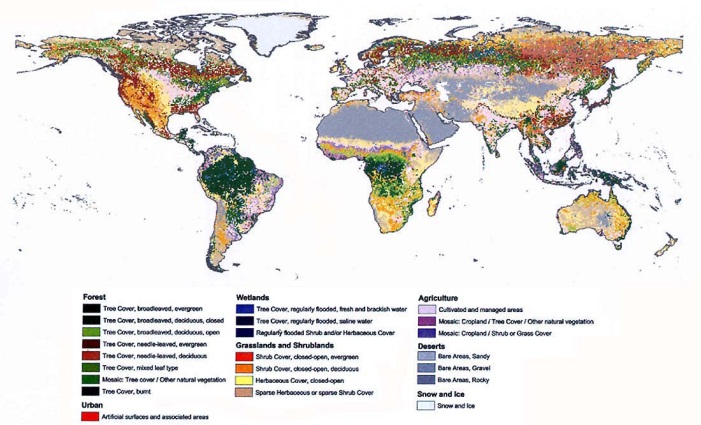 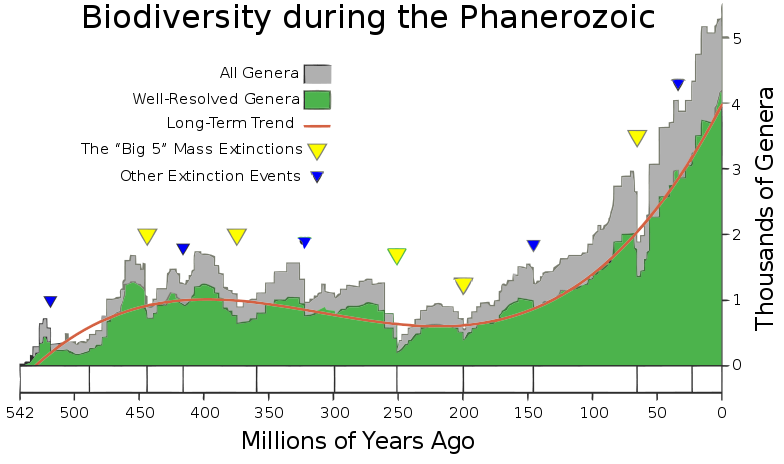 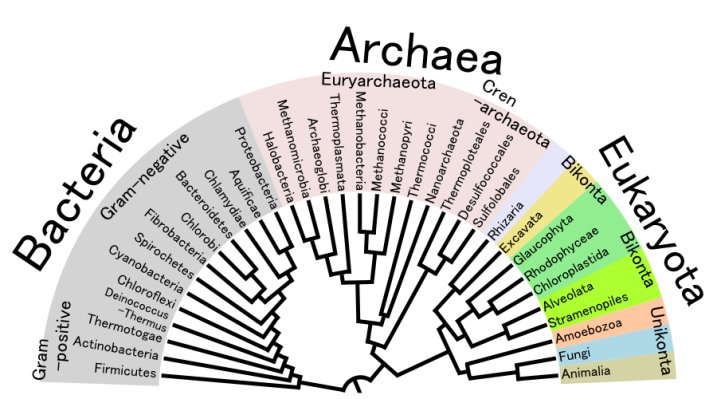 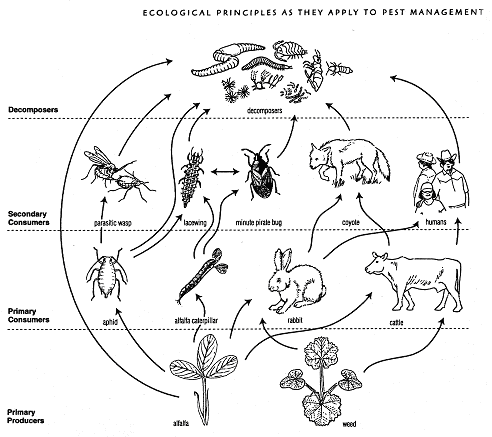 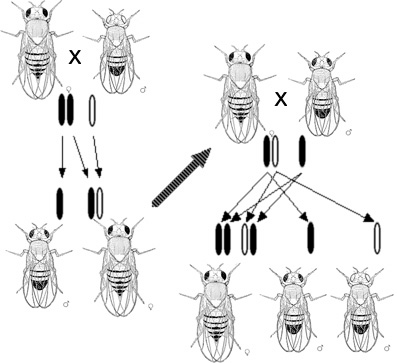 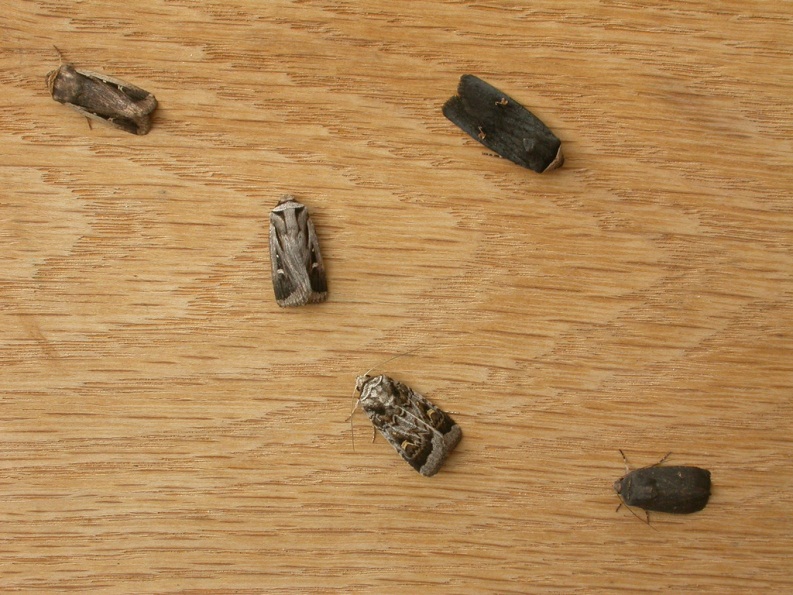 Global Cooperation Matters
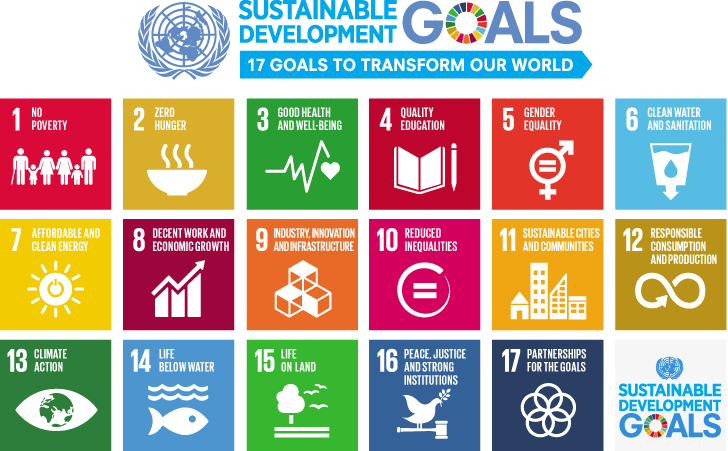 First GBIC in 2012
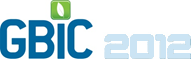 Copenhagen, Denmark, 2-4 July 2012
Organisers
Core team
Alberto Apostolico, College of Computing, Georgia Institute of Technology
Elizabeth Arnaud, Bioversity International
Juan Carlos Bello, Alexander von Humboldt Institute
Dora Canhos, Centro de Referencia em Informacao Ambiental (CRIA)
Gregoire Dubois, European Commission - Joint Research Centre
Dawn Field, NERC Centre for Ecology & Hydrology
Jerry Harrison, UNEP-WCMC
Bryan Heidorn, JRS Foundation & University of Arizona
Roderick Page, University of Glasgow
Cynthia Parr, Encyclopedia of Life (EOL)
Jeff Price, The Wallace Initiative and ClimaScope
Selwyn Willoughby, South African National Biodiversity Institute (SANBI)
Attendees
Around 100 participants
Geographic and thematic diversity
Informatics, science and policy roles
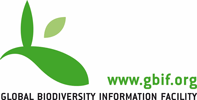 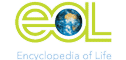 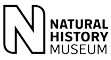 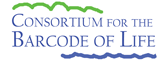 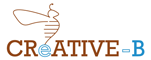 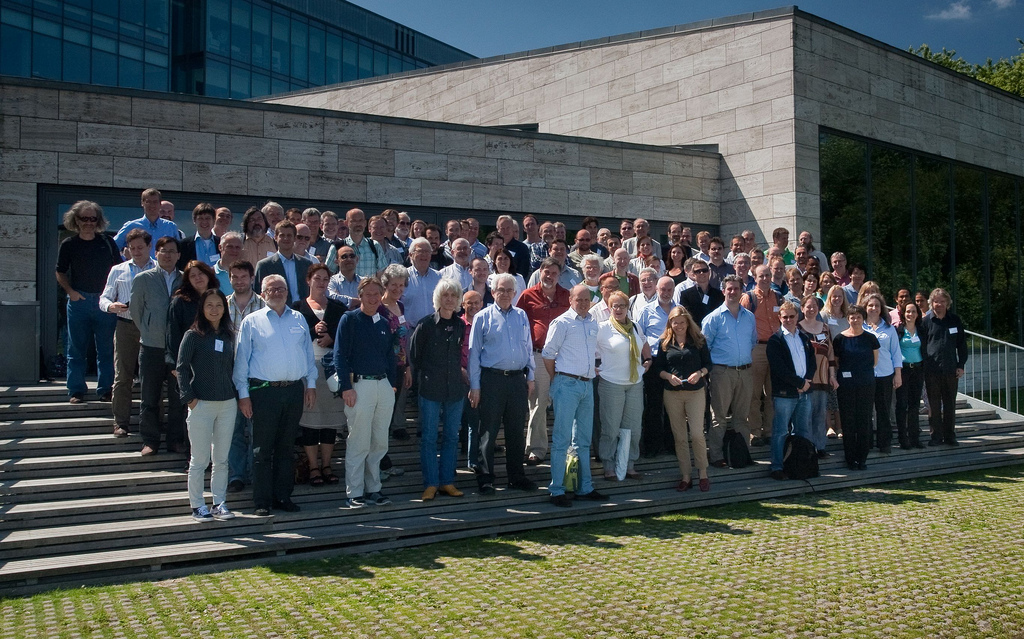 Questions from GBIC 2012 Developing a sensor network for all biodiversity
What data do we have – or could we get?
How could these data be combined?
What tools and software do we need?
What else has to change to make this possible?
How do we prioritise?
How do we know when we have what we need?
How do we present all this for funders?
GBIC 2012 Discussions
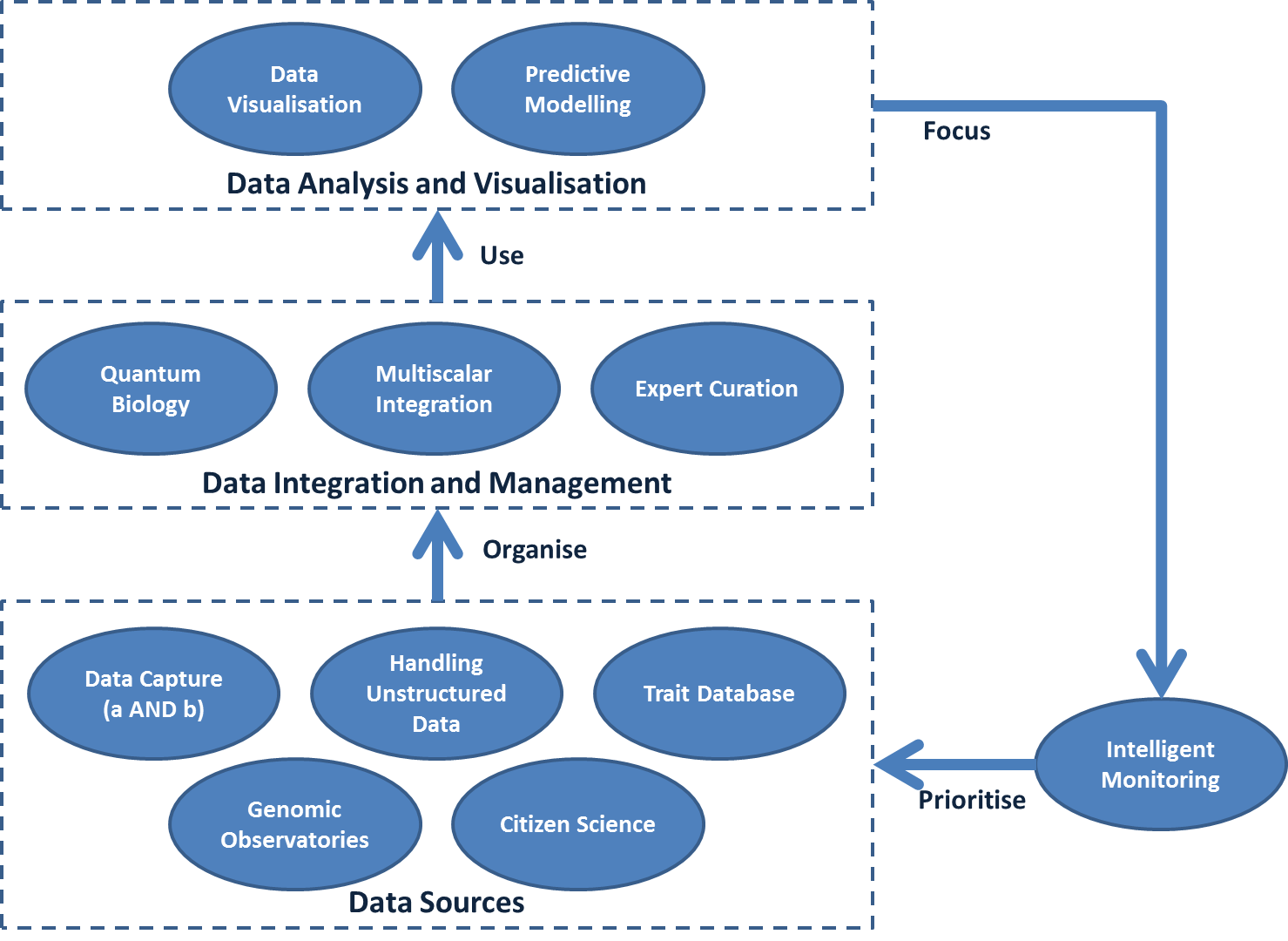 Global Biodiversity Informatics Outlook
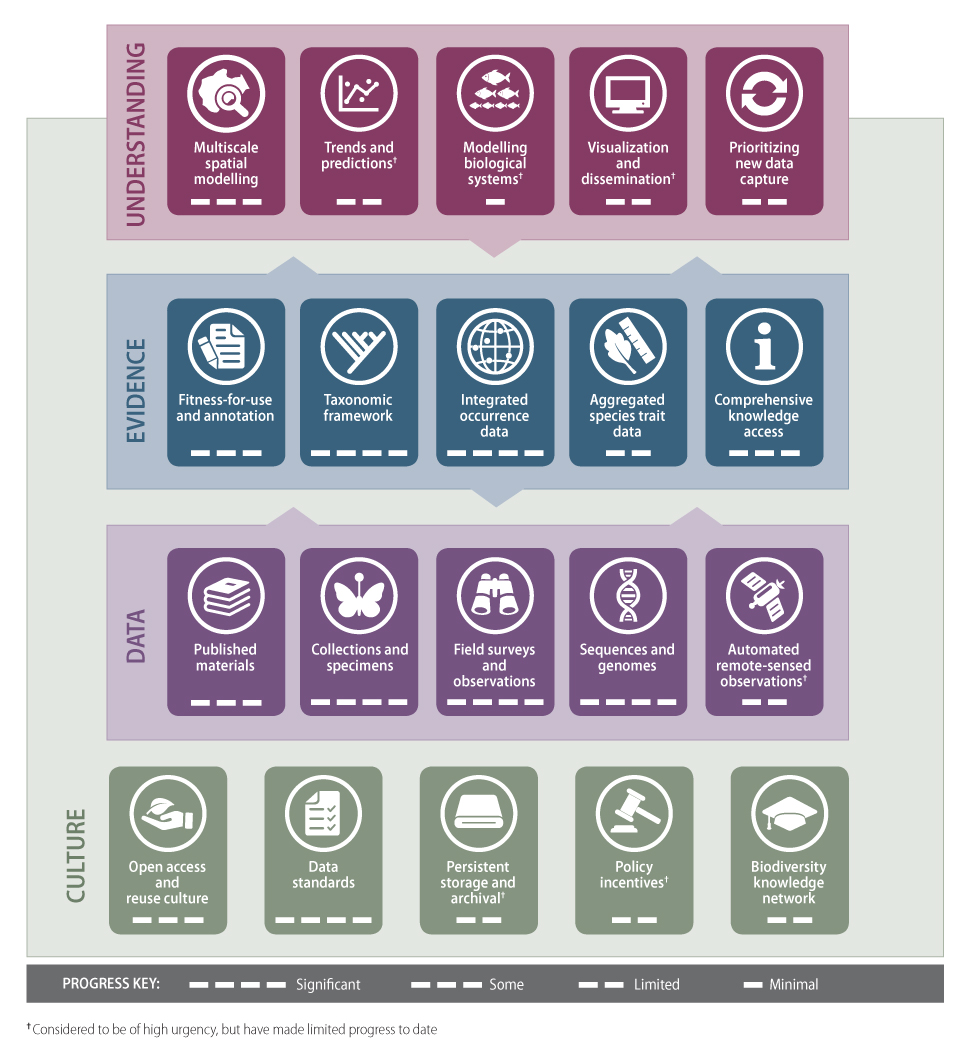 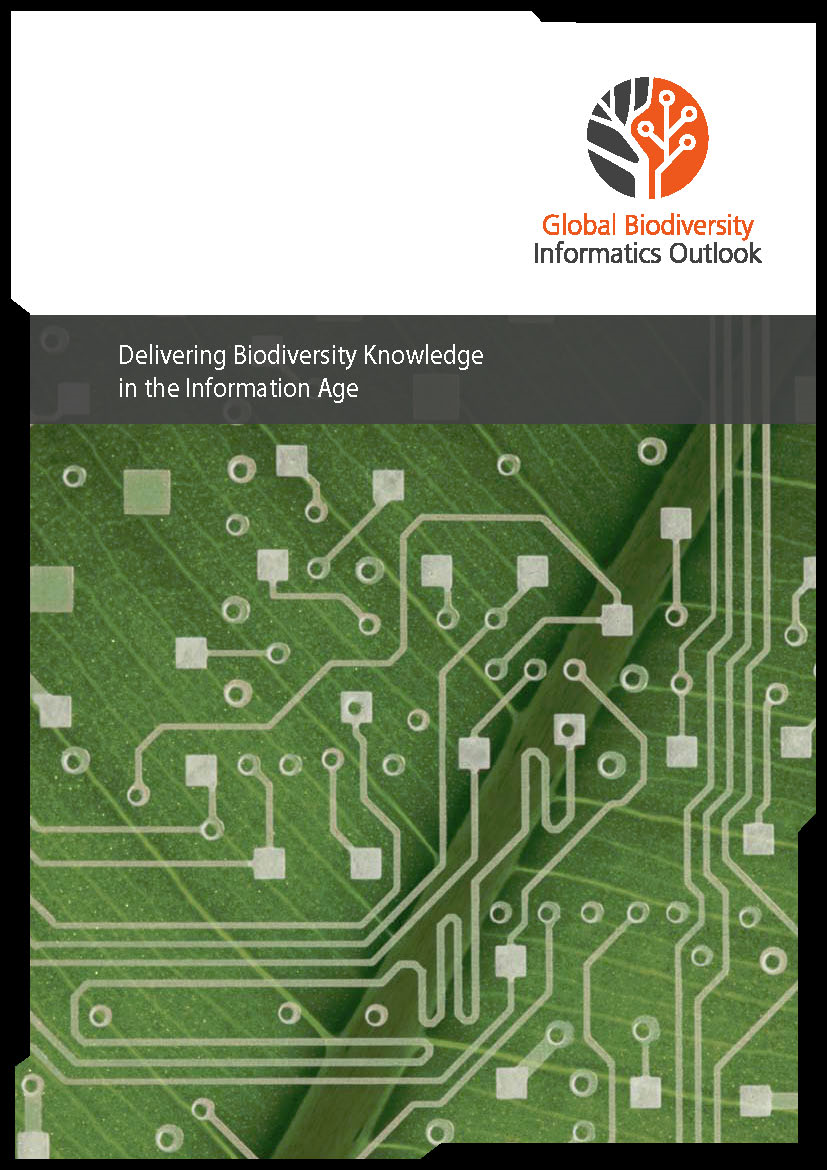 http://biodiversityinformatics.org/
The GBIO Framework
Assessments and Indicators
Environmental, Climatic and Sociological Data
Understanding
Culture
Multiscale Spatial Modelling
Trends & Predictions
Modelling Biological Systems
Visualization & Dissemination
Prioritising New Data Capture
Evidence
Fitness-for-use & Annotation
Taxonomic Framework
Integrated Occurrence Data
Aggregated Species Trait Data
Comprehensive Knowledge Access
Data
Published Materials
Collections & Specimens
Field Surveys & Observations
Sequences & Genomes
Automated & Remote-sensed Observations
Open Access & Reuse Culture
Data Standards
Persistent Storage & Archival
Policy Incentives
Biodiversity Knowledge Network
The GBIO Framework
Assessments and Indicators
Environmental, Climatic and Sociological Data
Understanding
Culture
Multiscale Spatial Modelling
Trends & Predictions
Modelling Biological Systems
Visualization & Dissemination
Prioritising New Data Capture
Evidence
Fitness-for-use & Annotation
Taxonomic Framework
Integrated Occurrence Data
Aggregated Species Trait Data
Comprehensive Knowledge Access
Data
Published Materials
Collections & Specimens
Field Surveys & Observations
Sequences & Genomes
Automated & Remote-sensed Observations
Open Access & Reuse Culture
Data Standards
Persistent Storage & Archival
Policy Incentives
Biodiversity Knowledge Network
GBIC2: Coordinating Joint Planning
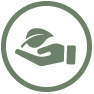 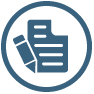 Coordination
Team
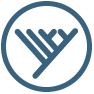 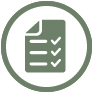 Coordinates
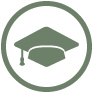 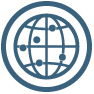 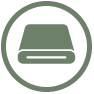 Consultation Process
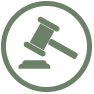 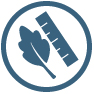 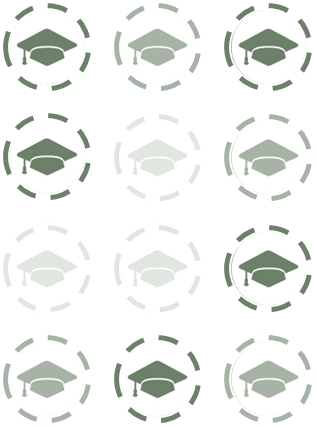 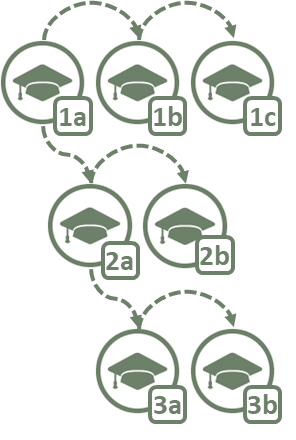 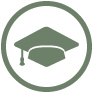 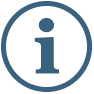 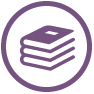 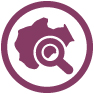 Expert
Group
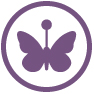 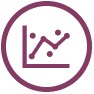 Draft
Roadmap
Wide
Consultation
Agreed
Roadmap
Governance
Technical Support
Communication
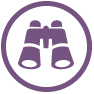 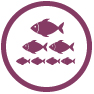 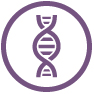 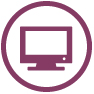 Coordinating Mechanism
Funding and  Sustainability
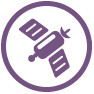 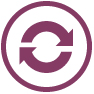 Best Practices
Investment priorities
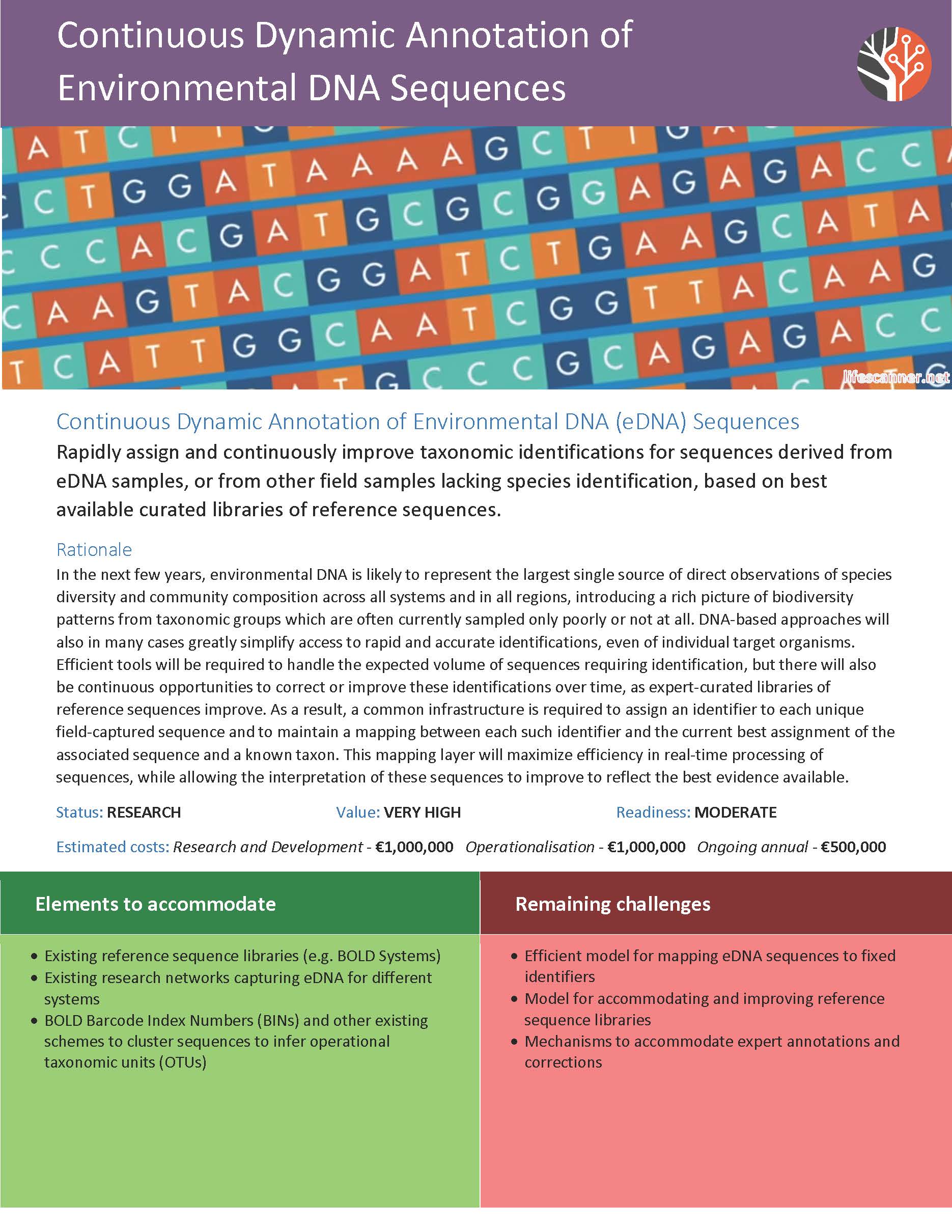 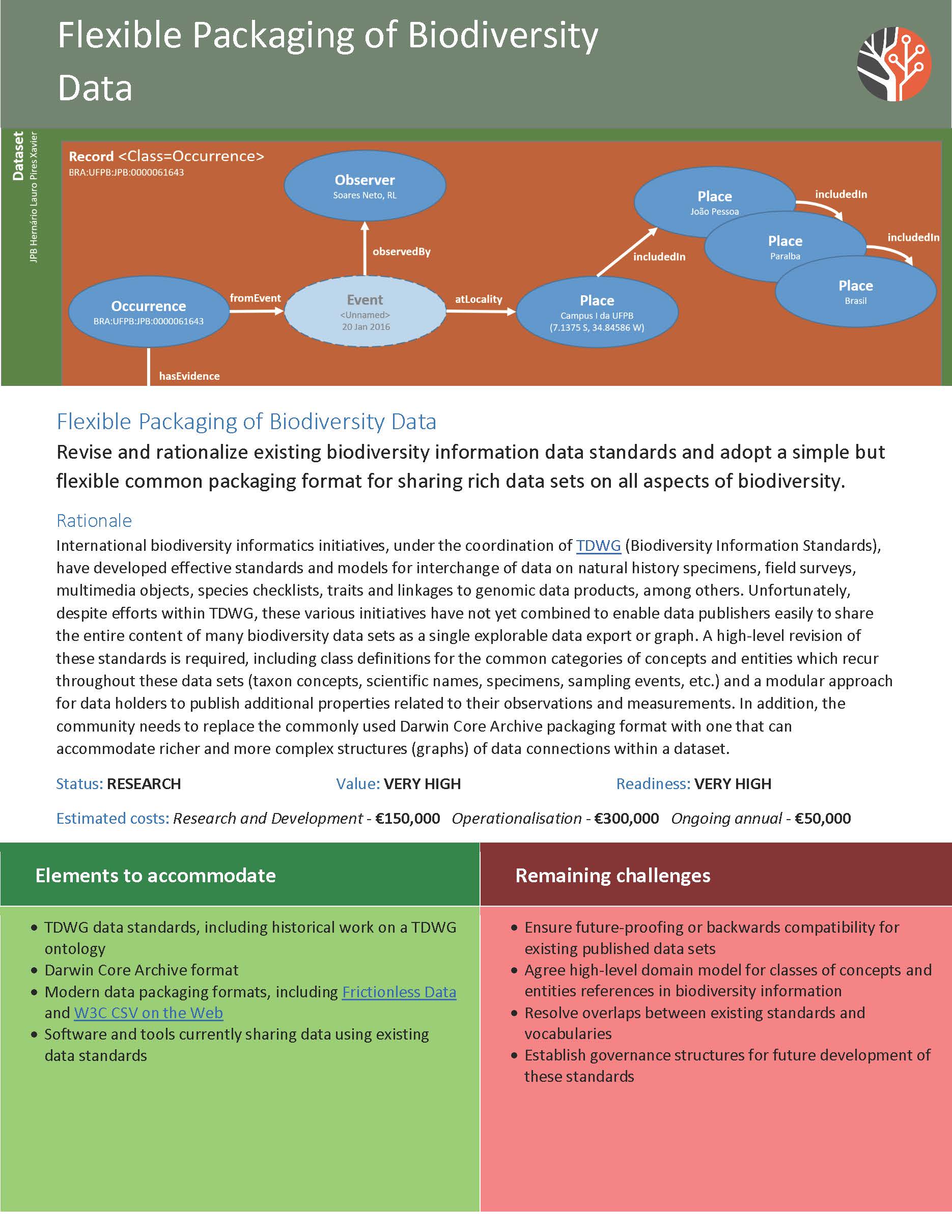 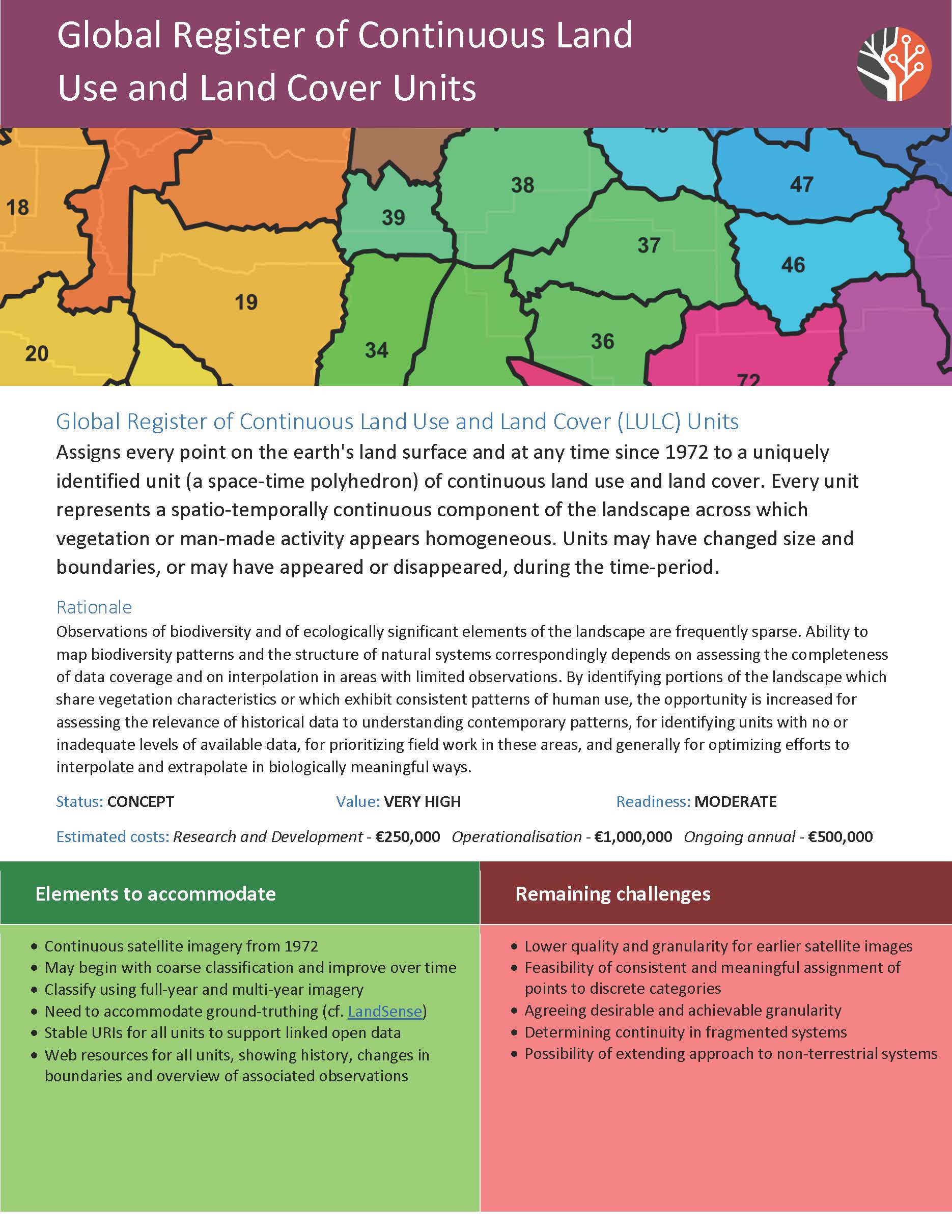 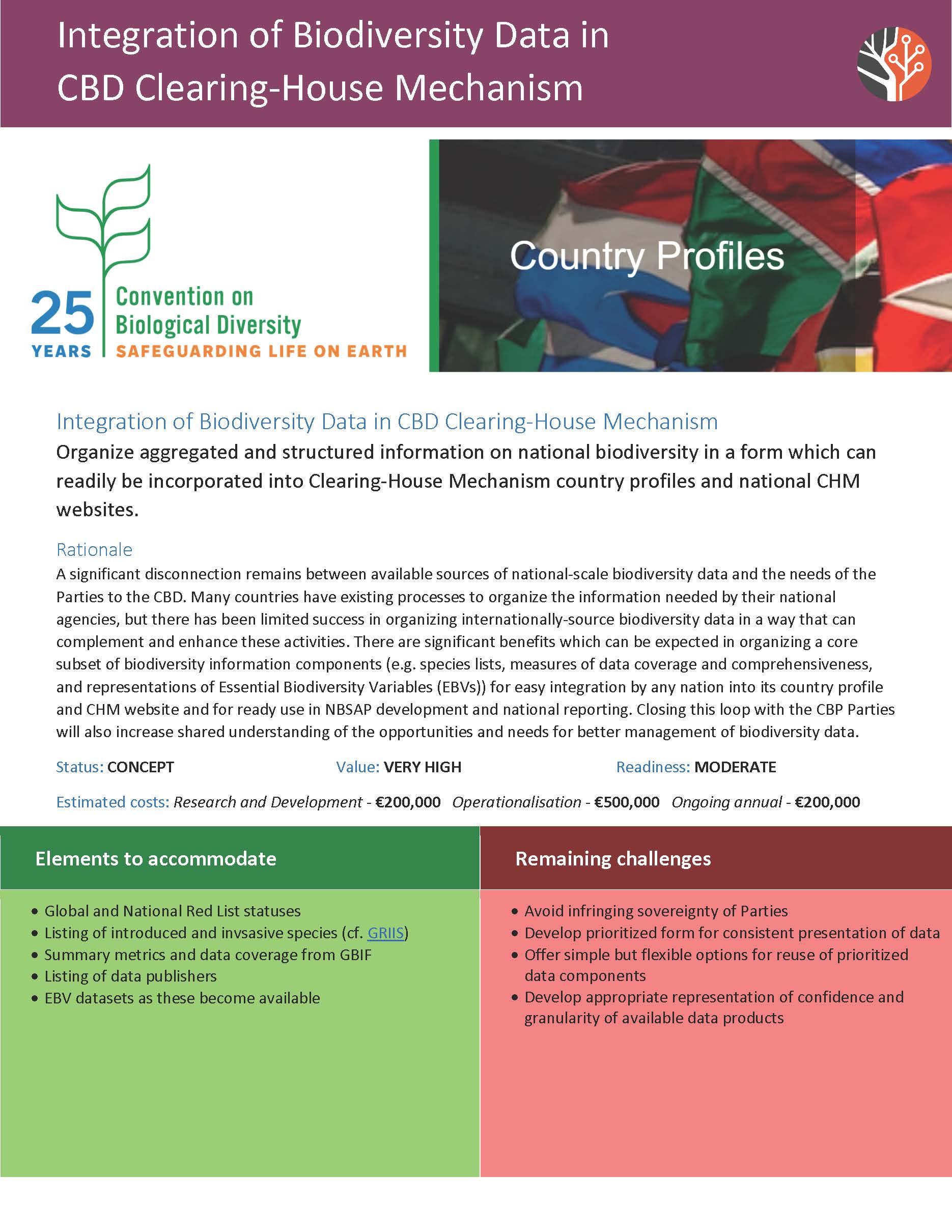 GBIC2: Coordinating JOINT Implementation
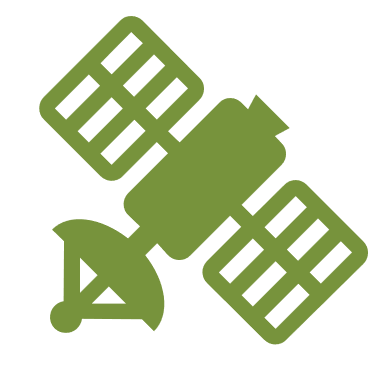 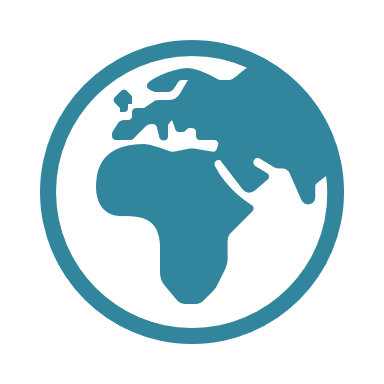 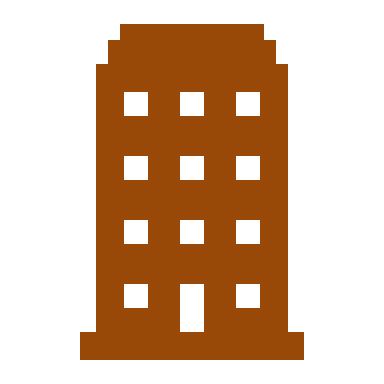 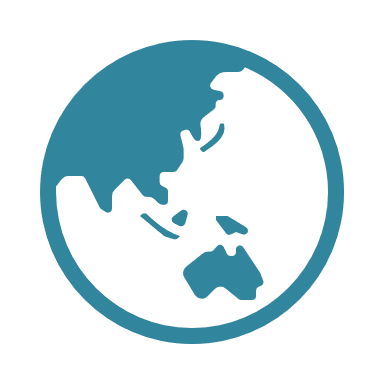 Coordination
Team
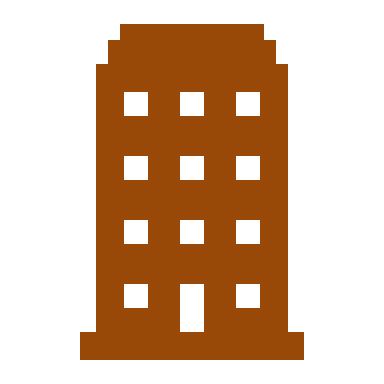 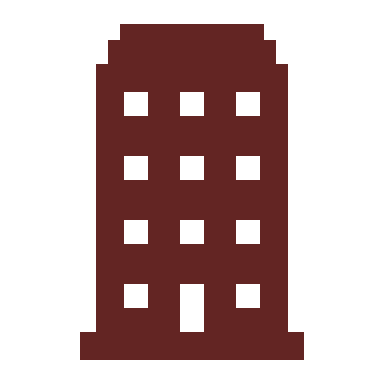 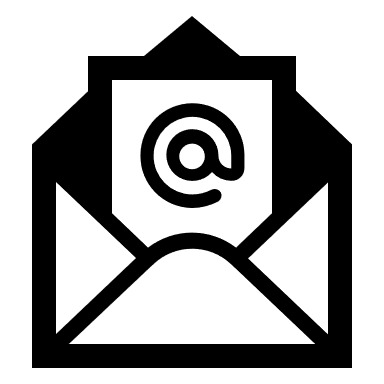 Advise on Standards and Best Practice
Communicateand Translate Roadmaps
Support Proposal Development
Coordinate Letters of Support
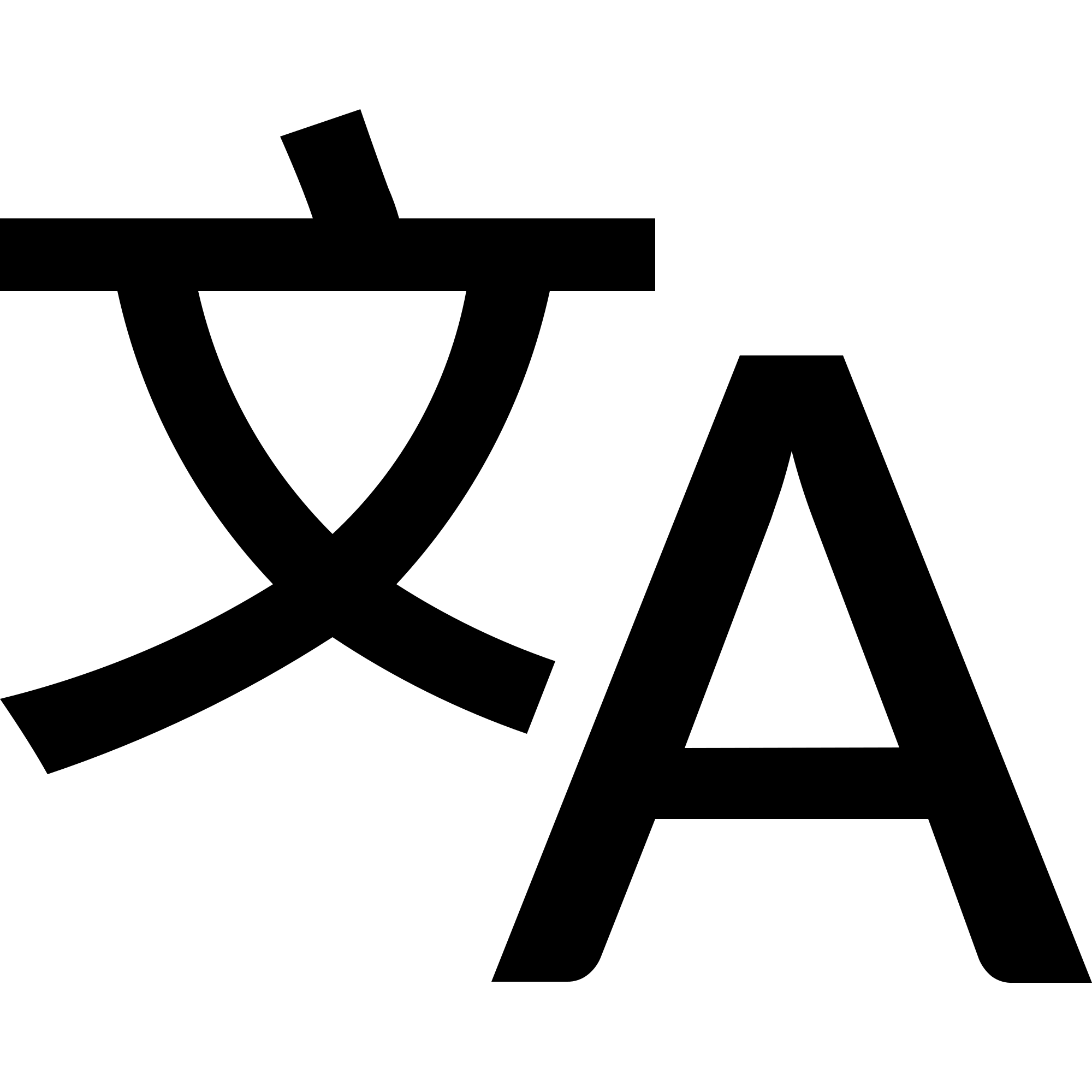 Government
Agency
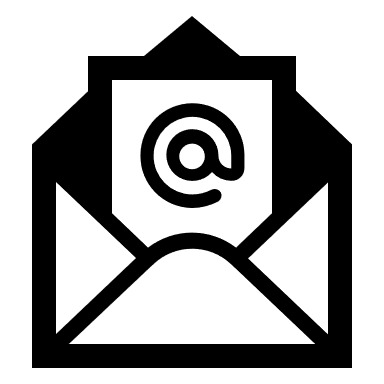 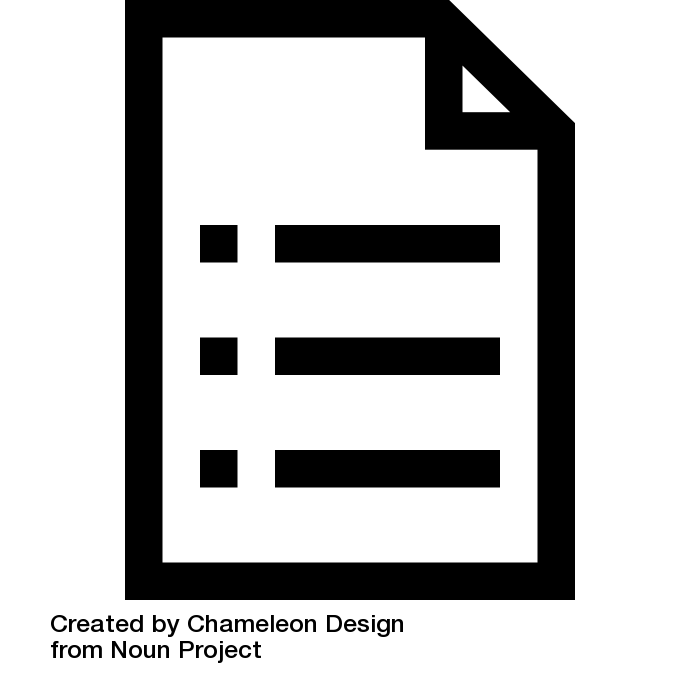 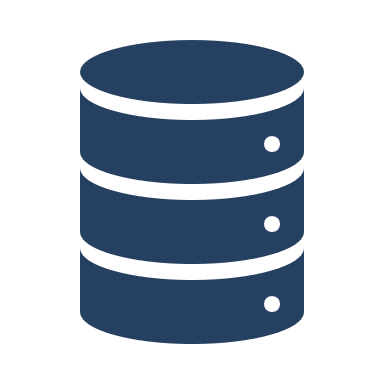 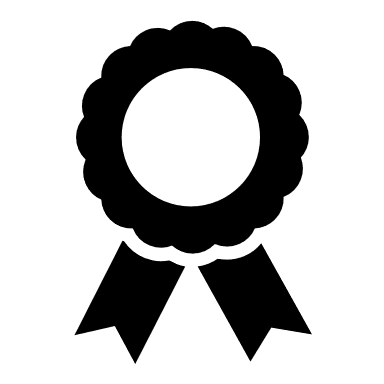 Yes!
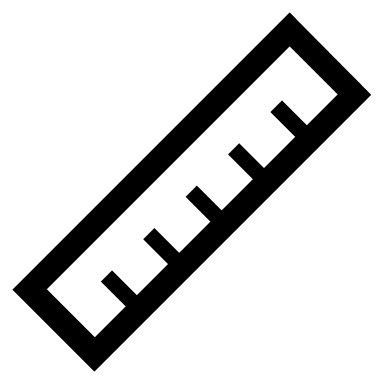 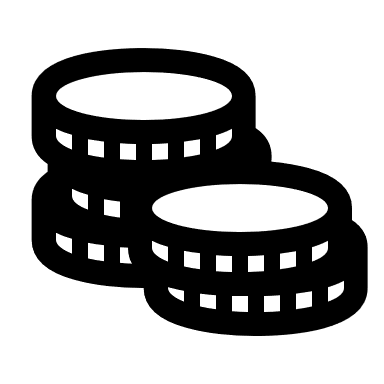 是!
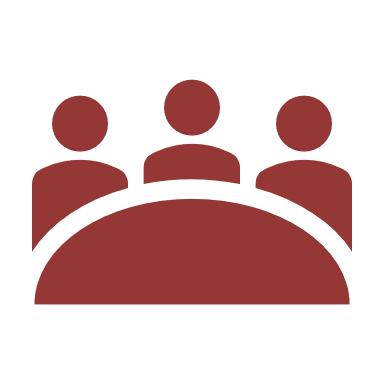 £
Coordinates
Professional 
Society
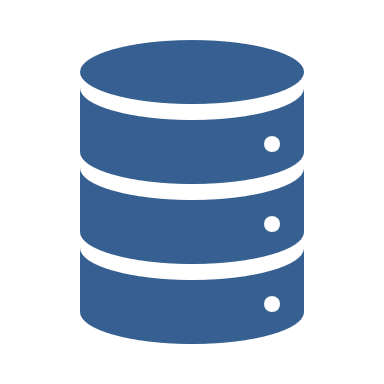 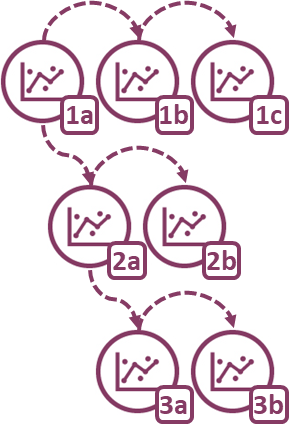 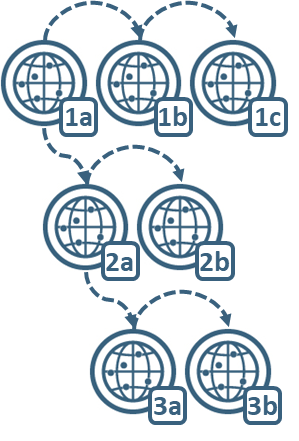 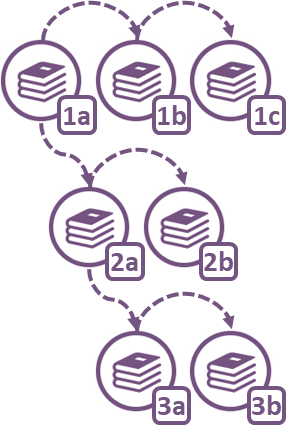 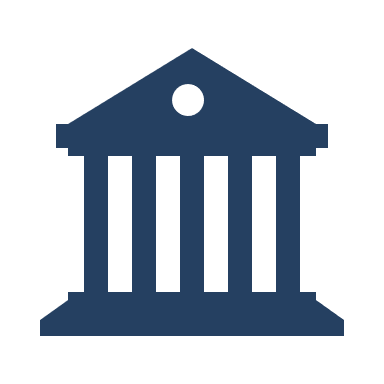 ¥
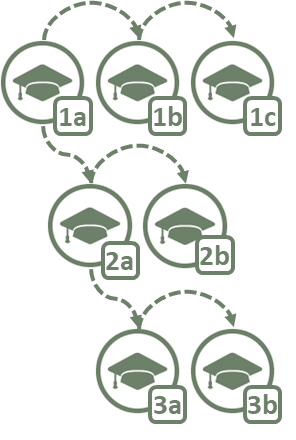 Natural
History 
Collection
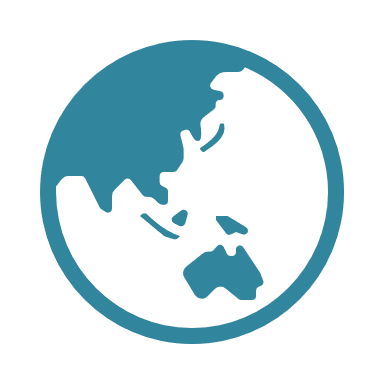 Networks and
Consortia
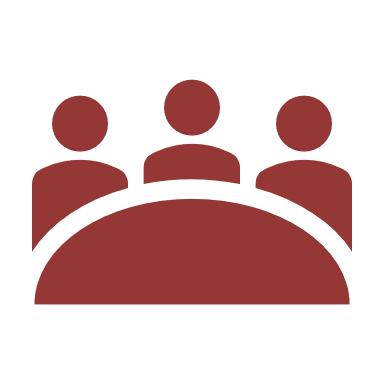 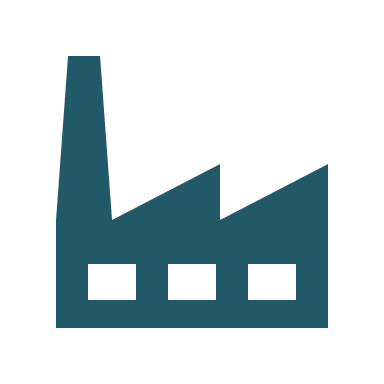 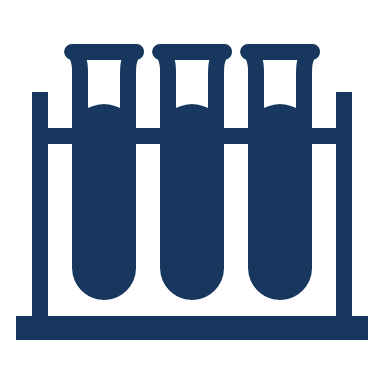 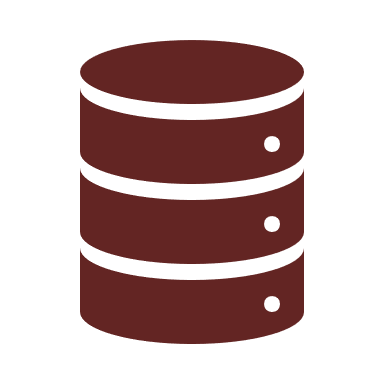 €
€
₽
€
€
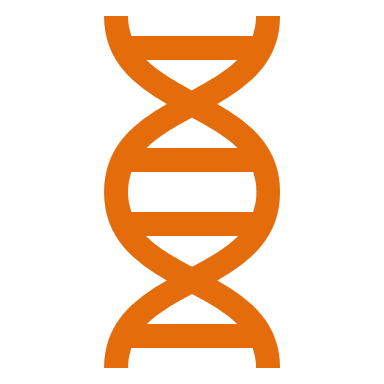 €
₽
Computing 
Centre
₽
£
¥
£
£
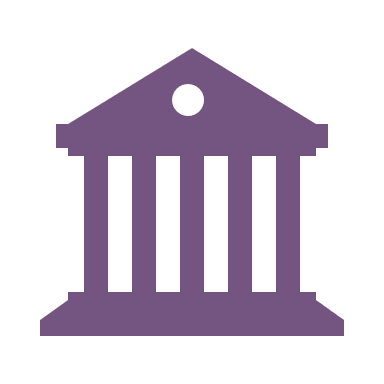 ¥
¥
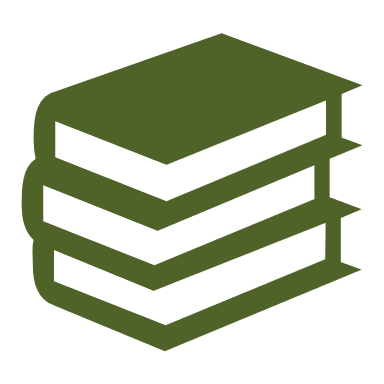 $
$
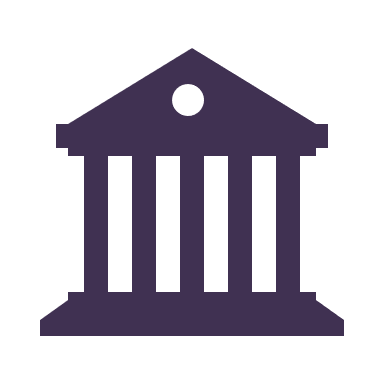 $
$
$
$
University
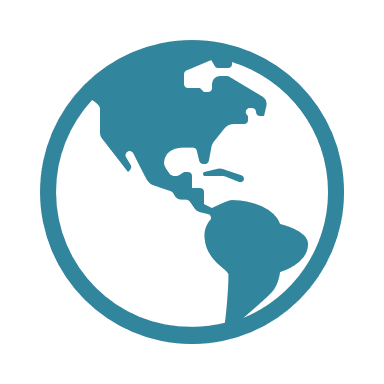 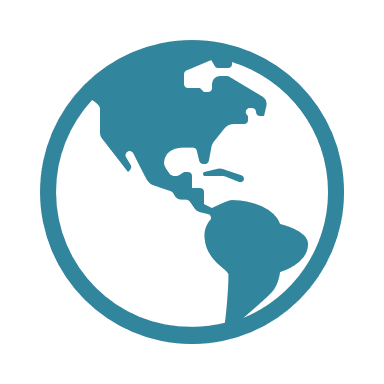 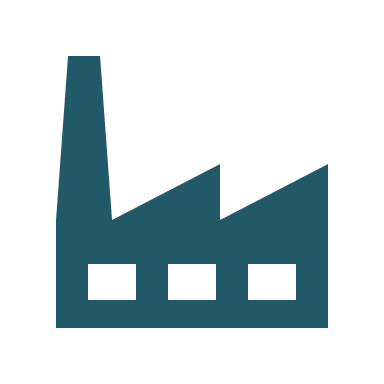 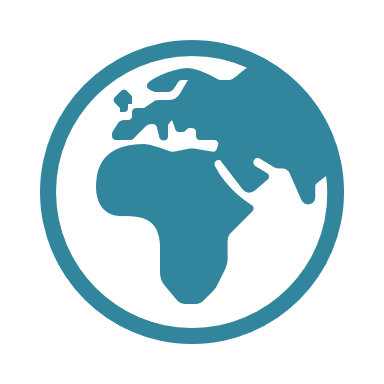 Agreed Roadmaps
$
Industry
$
Translation icon: Mgalloway / CC-BY-SA-3.0  -  Bullet list icon: Chameleon Design, IN / CC-BY-3.0
How MUCH COORDINATION IS POSSIBLE?
EASIER
HARDER
Shared vision
Shared language
Shared vision
Shared language
Shared priorities
Shared vision
Shared language
Shared priorities
Shared reporting
Shared vision
Shared language
Shared priorities
Shared reporting
Shared funding
Shared delivery
Shared sustainability
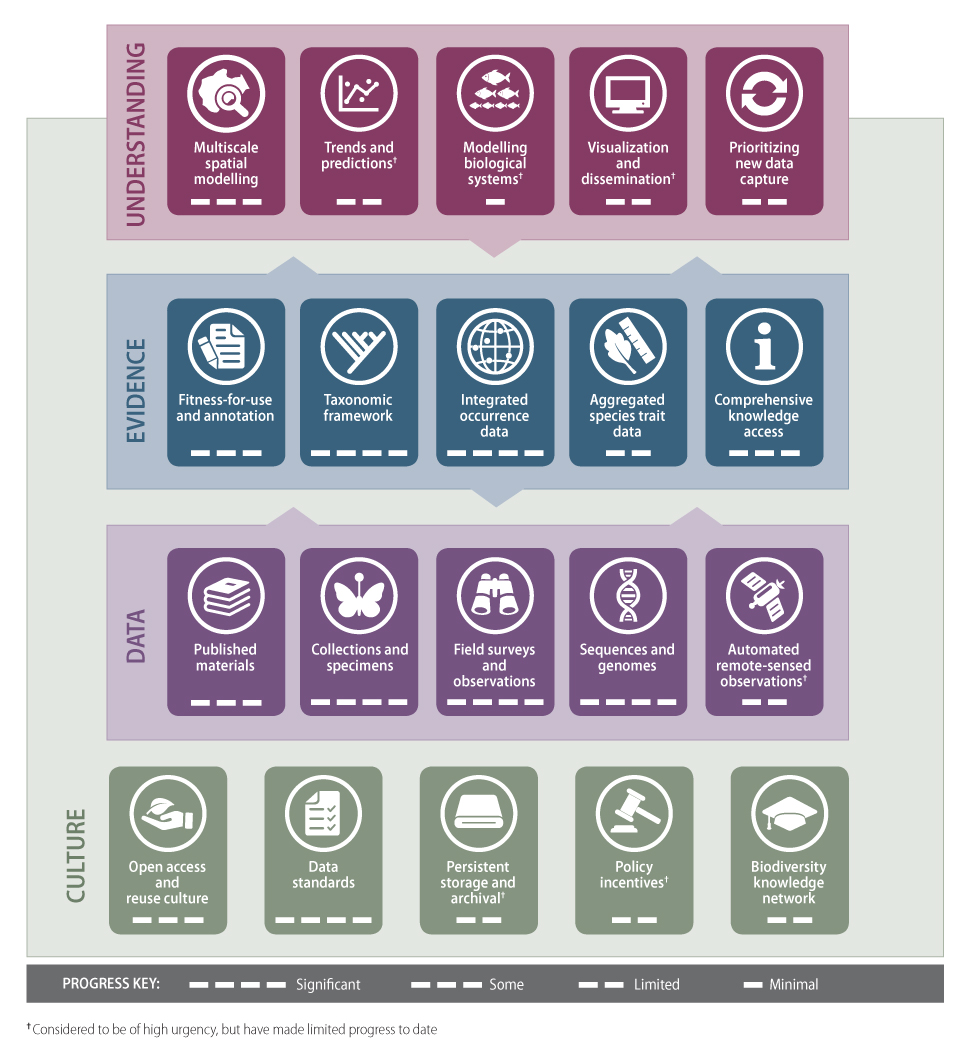 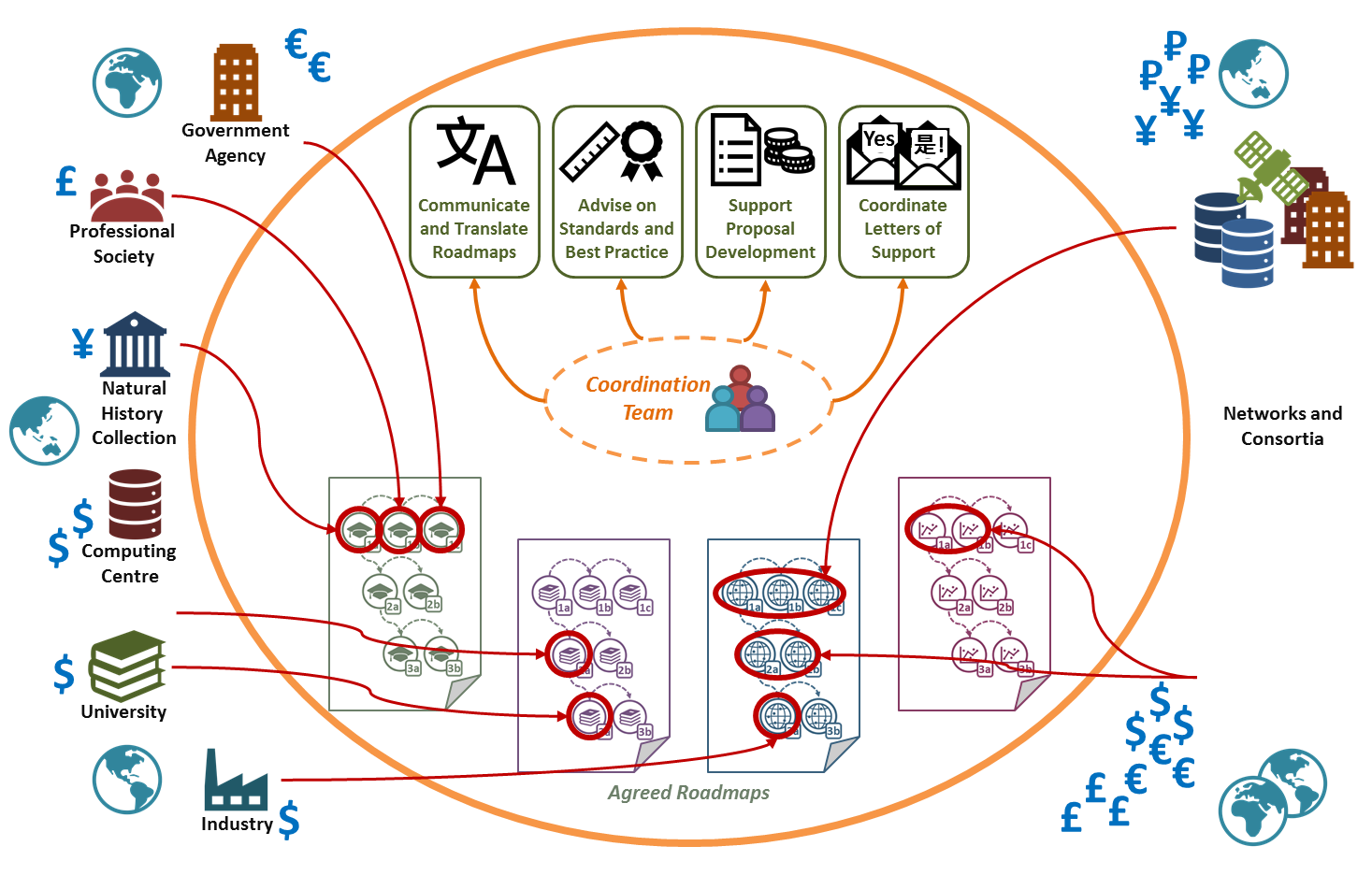 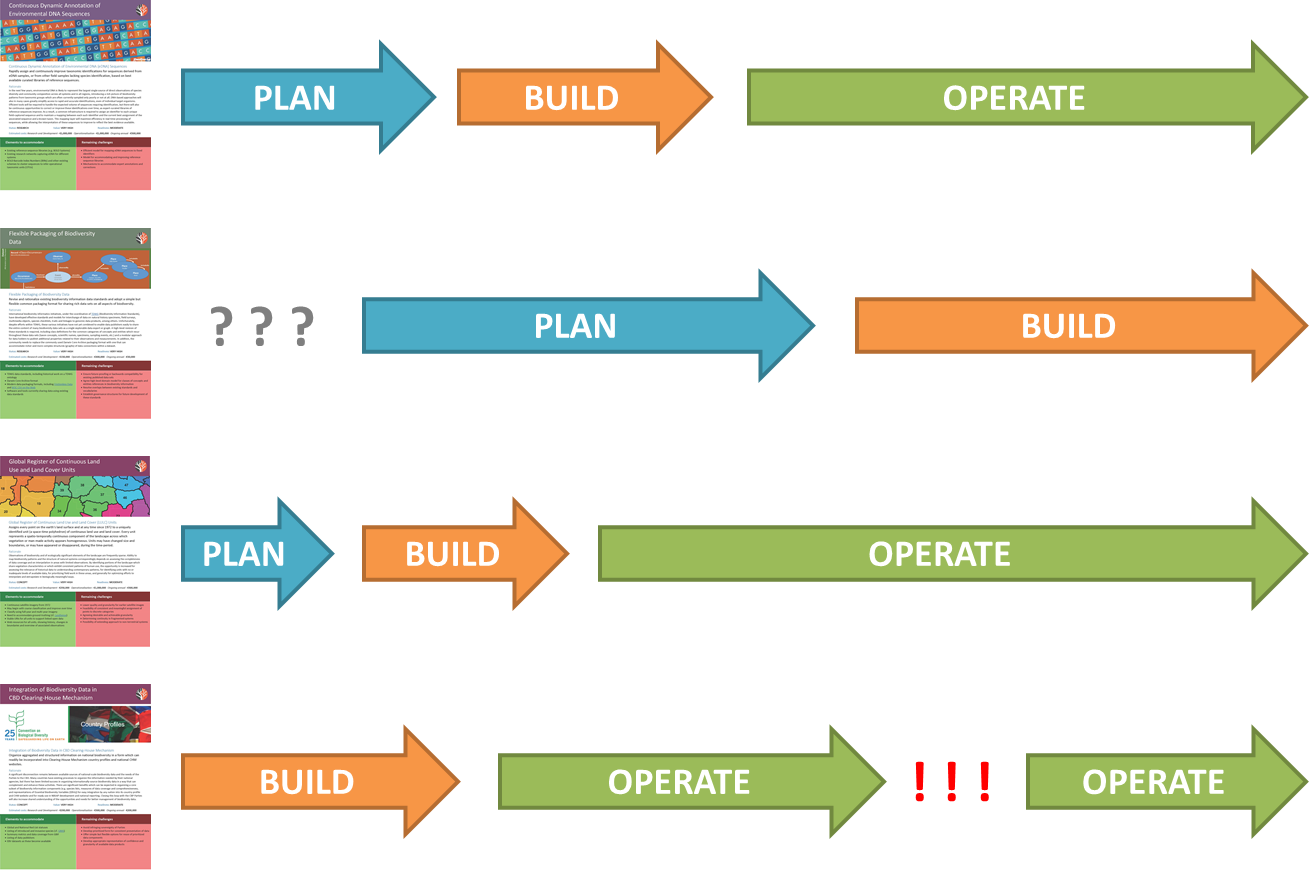 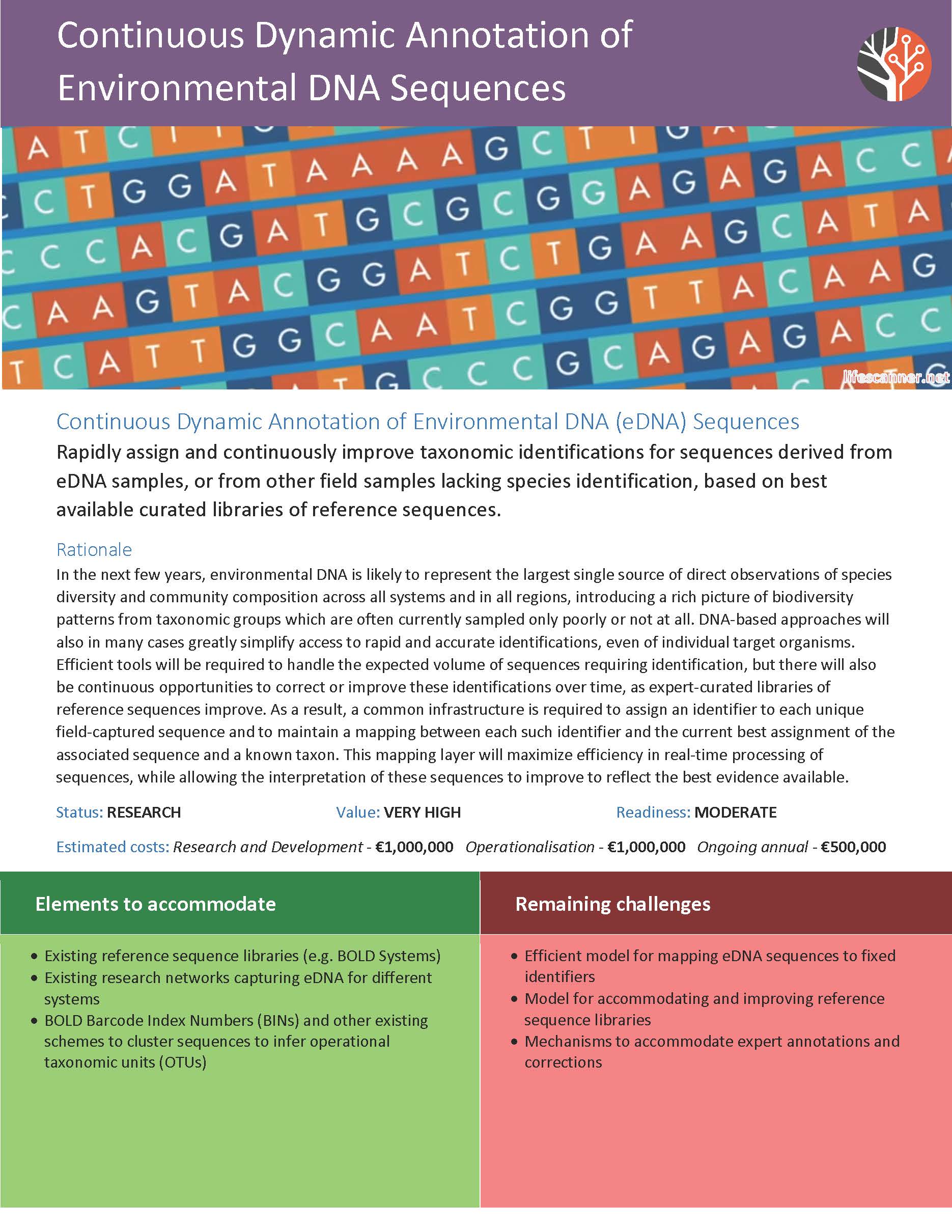 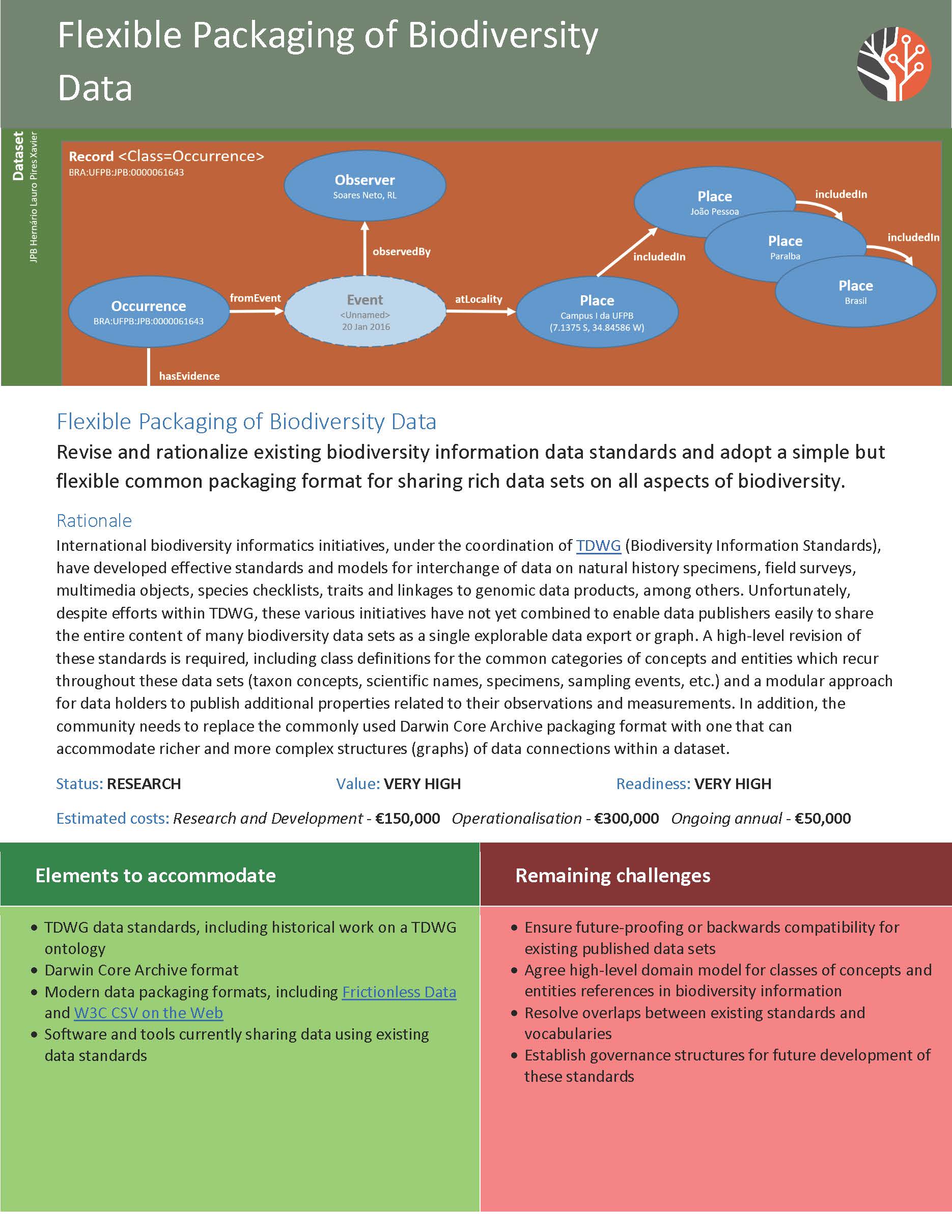 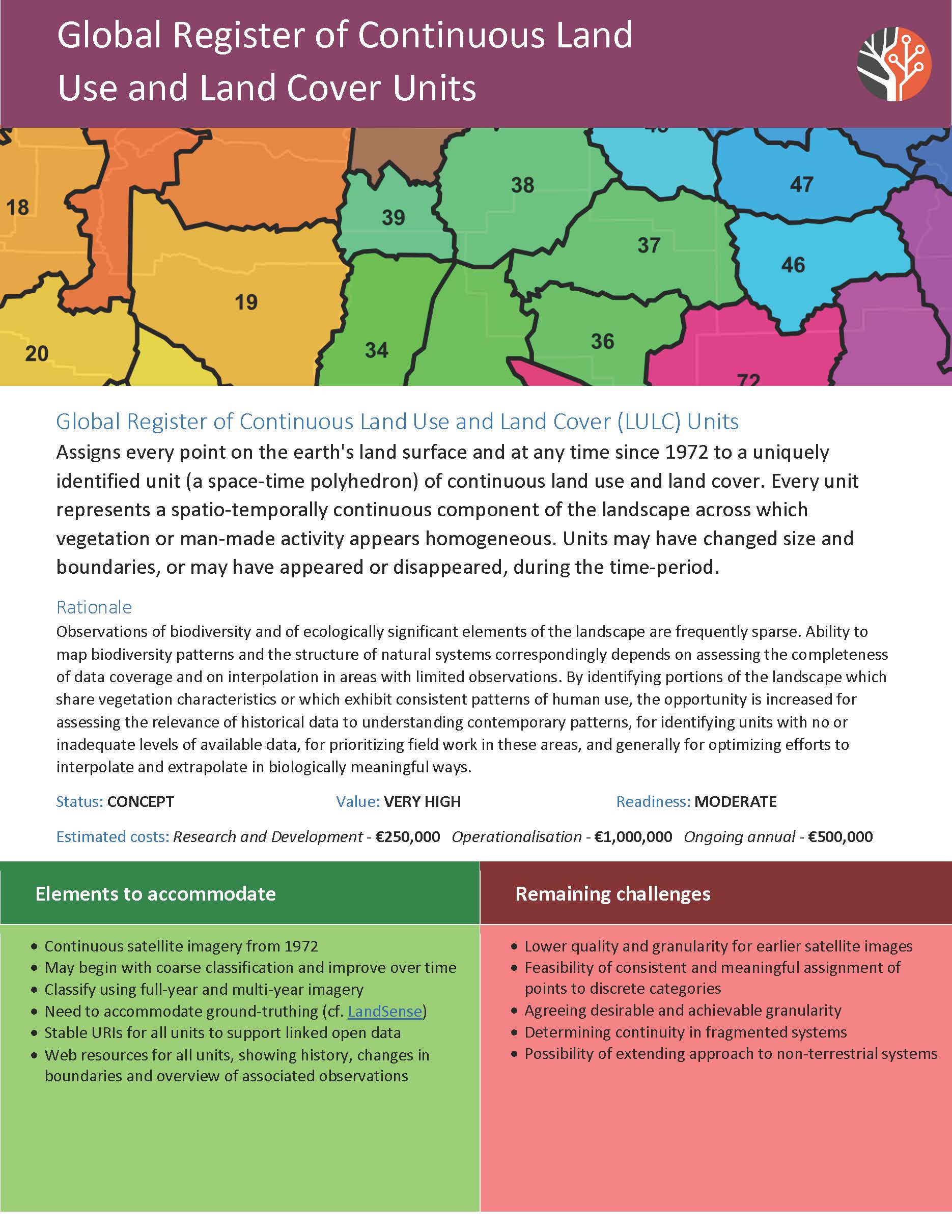 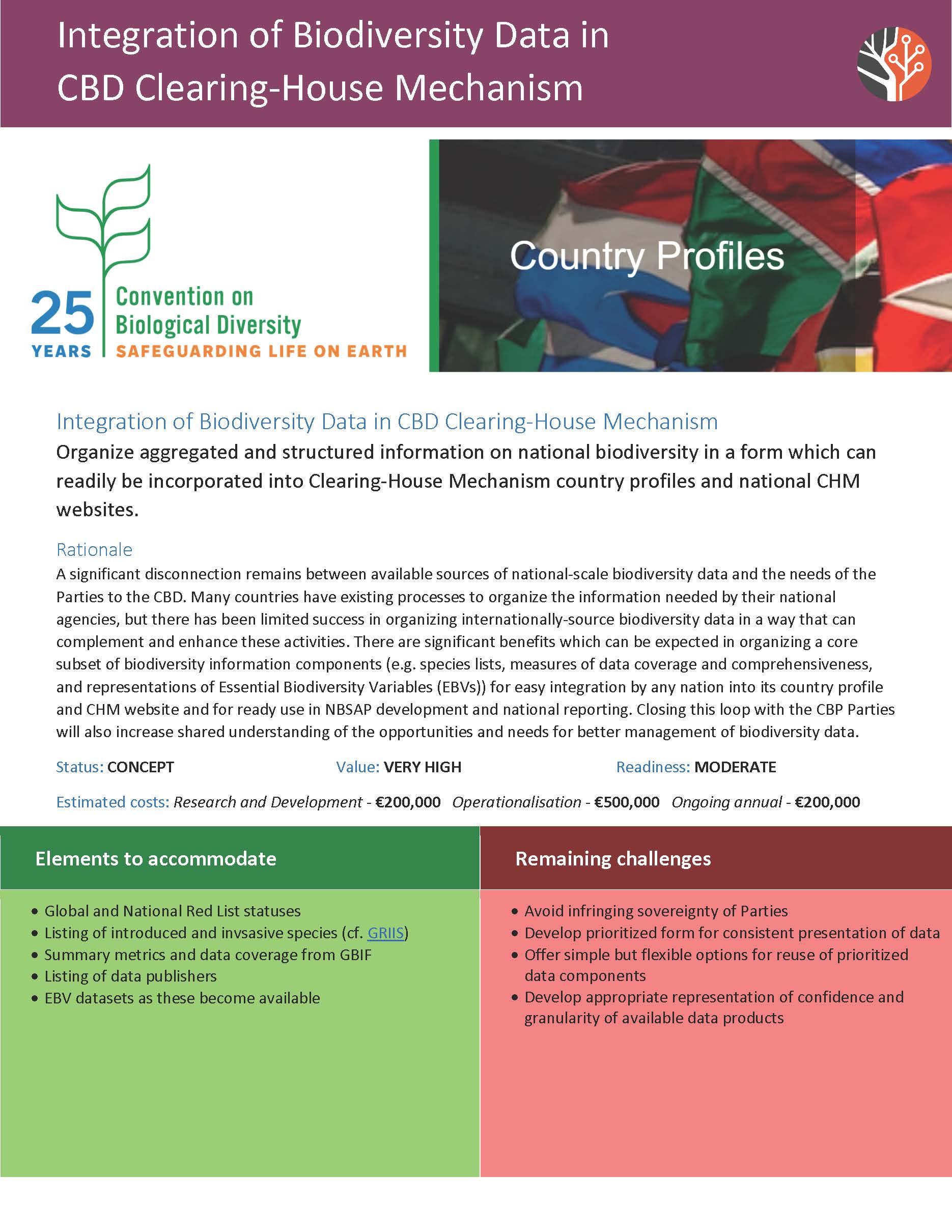 What happens after this week?
Consultation Paper summarising outcomes
Consensus from attendees
Dissenting perspectives
Open questions
Multiple language versions
International consultation on suggested model
Expand buy-in from a broader community
Refine ideas where appropriate
Secure funding to begin implementation
Details depend on adopted model
Facilitated Plenary sessions
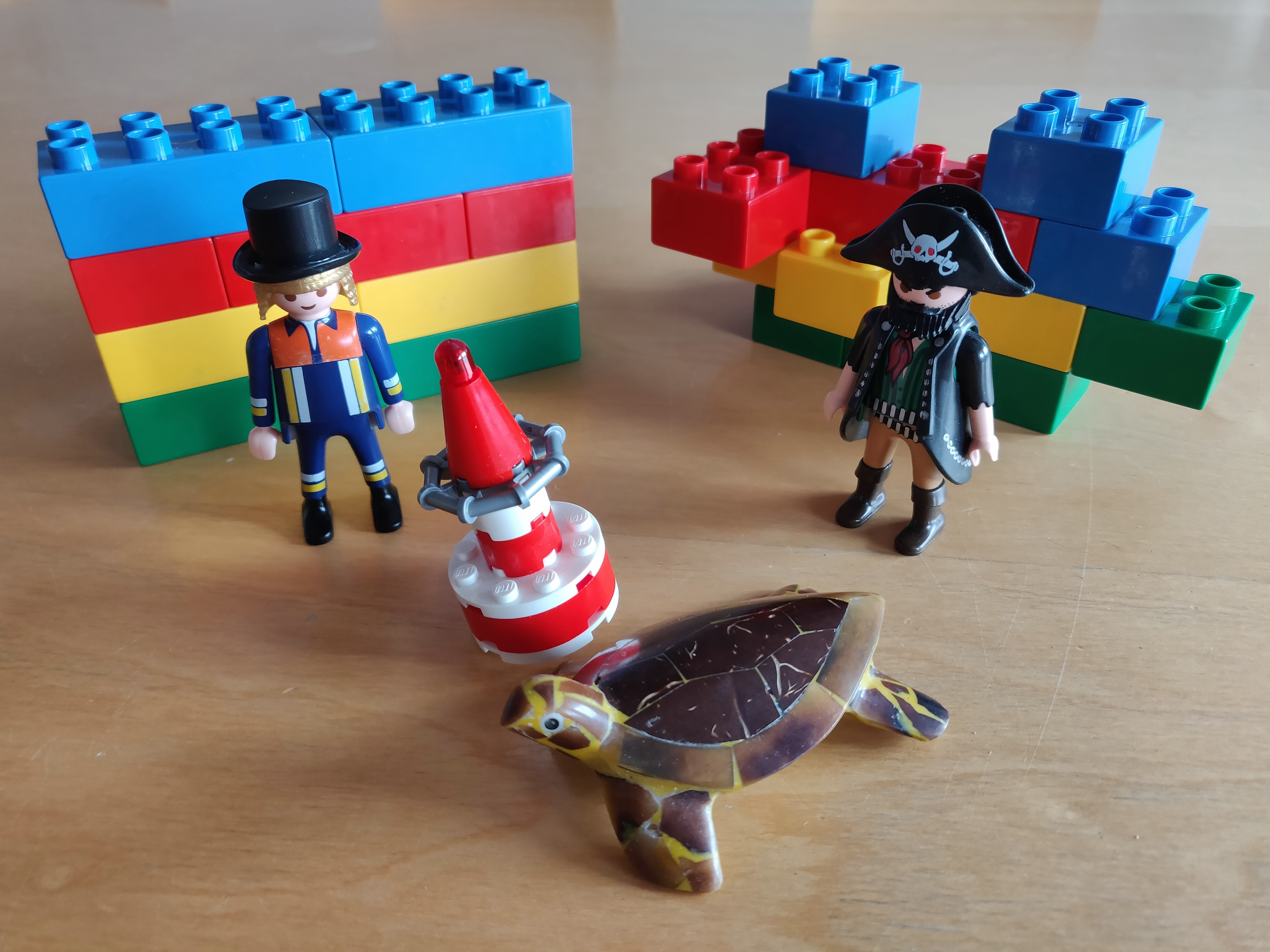 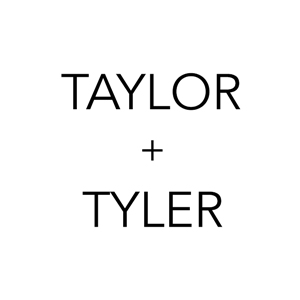 Steering Committee
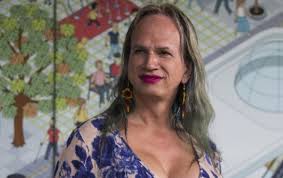 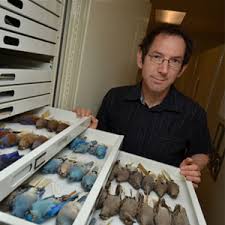 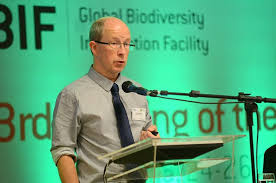 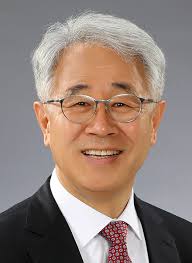 Brigitte Baptiste
Alexander von Humboldt Institute
Colombia
Rob Guralnick
Florida Museum of Natural History
USA
Donald Hobern
GBIF Secretariat
Denmark
Eun‐Shik Kim
Kookmin University
Korea
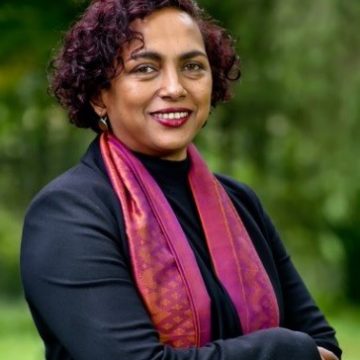 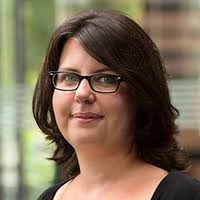 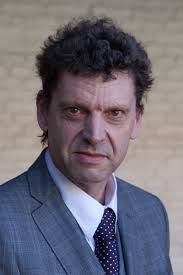 Isayvani Naicker
African Academy of Science
Kenya
Laetitia Navarro
German Centre for Integrative 
Biodiversity Research (iDiv)
Germany
Edwin van Huis
Naturalis
Netherlands
Session Facilitators
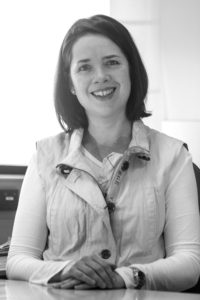 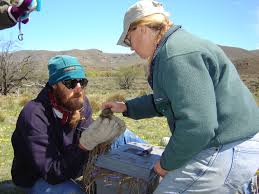 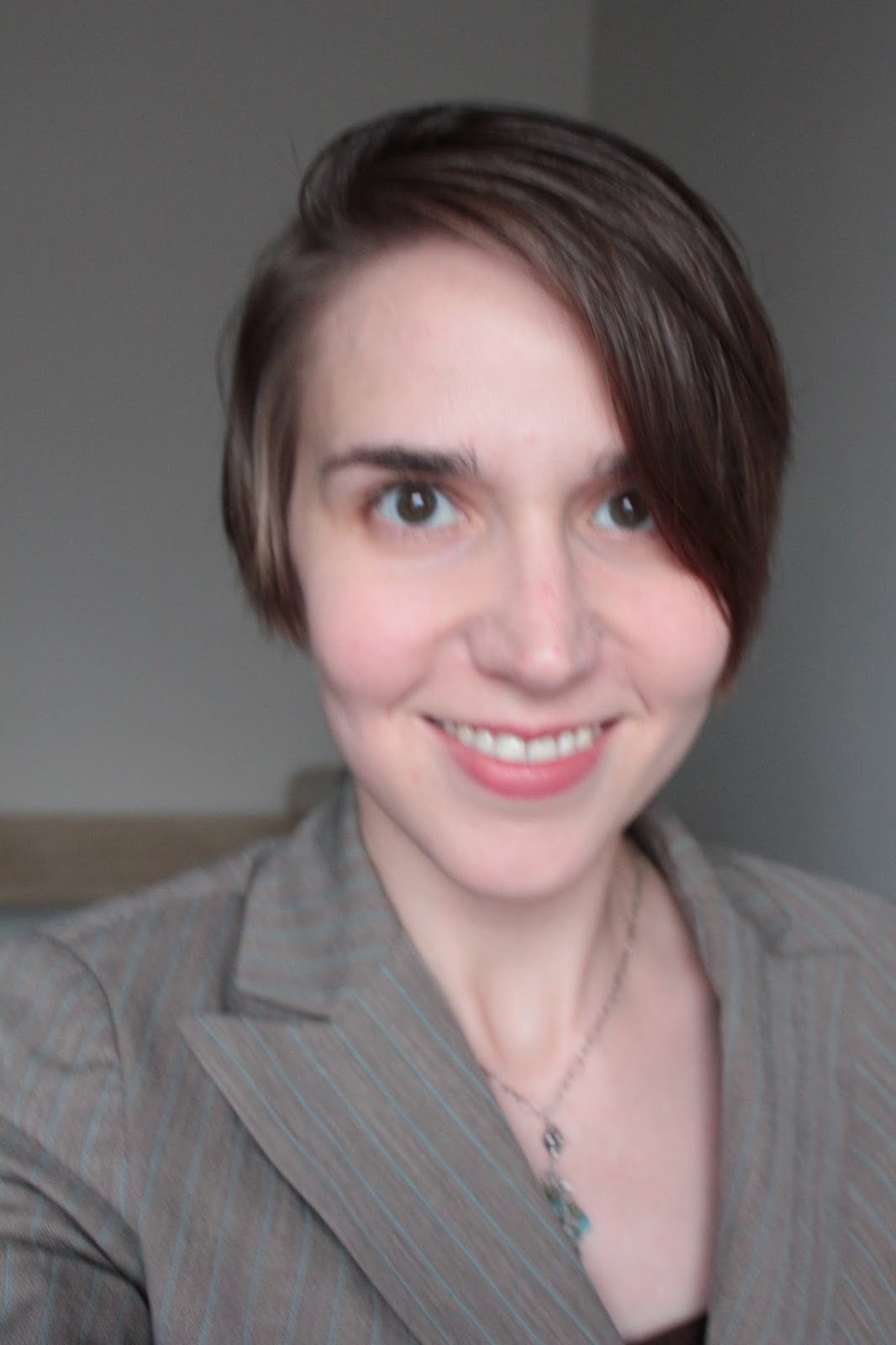 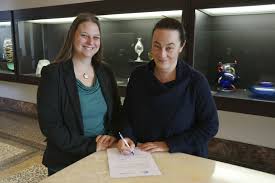 Michelle Price
Conservatoire et Jardins Botaniques
de Ville de Genève
Switzerland
Carolyn Sheffield
Smithsonian Libraries
USA
John Wieczorek
University of California, Berkeley
USA
Melodie McGeoch
Monash University
Australia
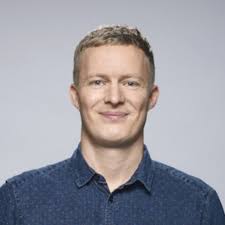 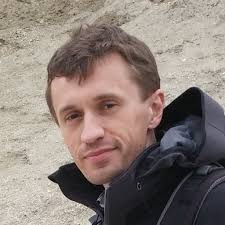 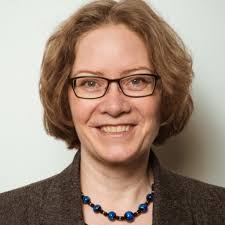 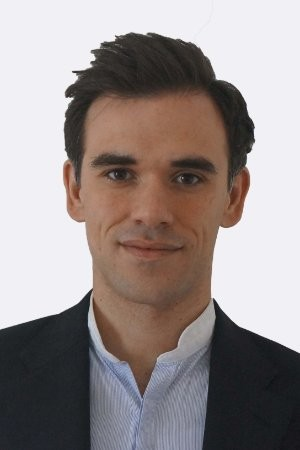 Dmitry Schigel
GBIF Secretariat
Denmark
Daniel Noesgaard
GBIF Secretariat
Denmark
Andrea Hahn
GBIF Secretariat
Denmark
Andrew Rodrigues
GBIF Secretariat
Denmark
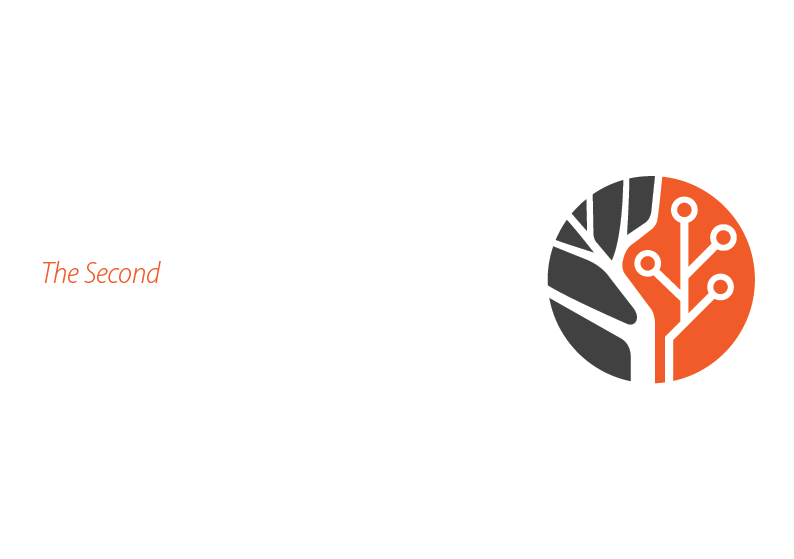 SPONSORS
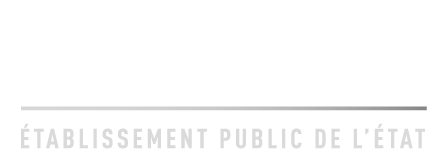 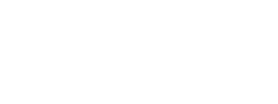 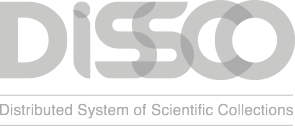 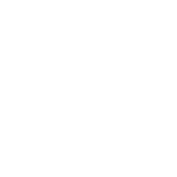 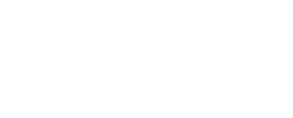 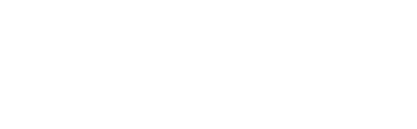 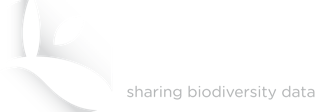 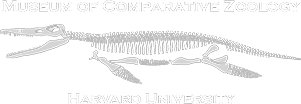 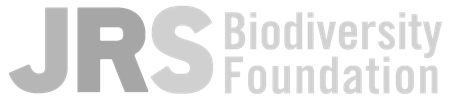 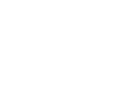 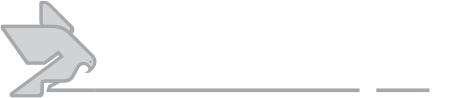 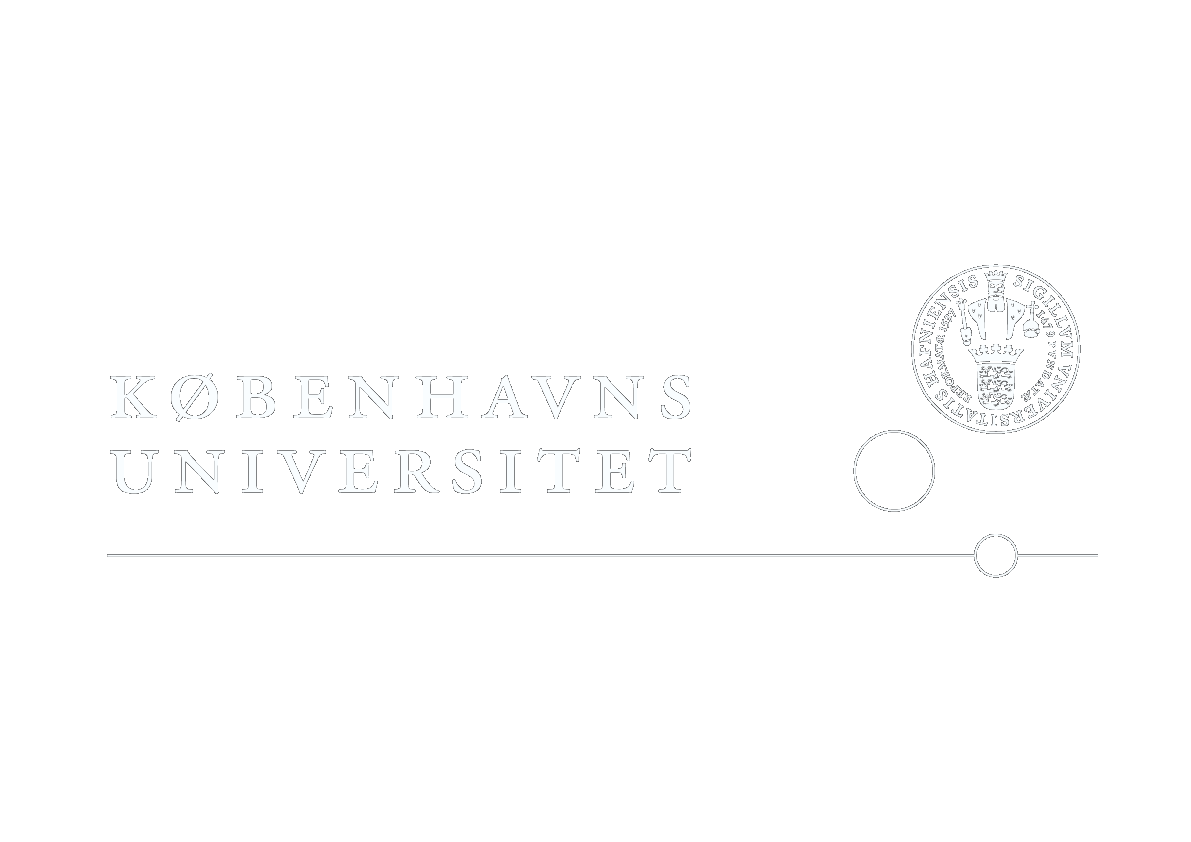